Supporting European Aviation
ATSEP organisation at Maastricht UAC
Fatigue Field experience in the EUROCONTROL member states
Fabrice DrogoulHF and Safety expert
EUROCONTROL NMD
EUROCONTROL field studies
WEB 
SURVEY
ROSTER EVALUATION
Stress and other factors
Workload and FOCUS
GROUPS
SLEEP DURATION AND QUALITY
2
[Speaker Notes: Need to assess in the field to capture the other factors that constrained the rostering: social negociations, preferences, Operational demand, culture…]
Plenty of data available from Various ANSP
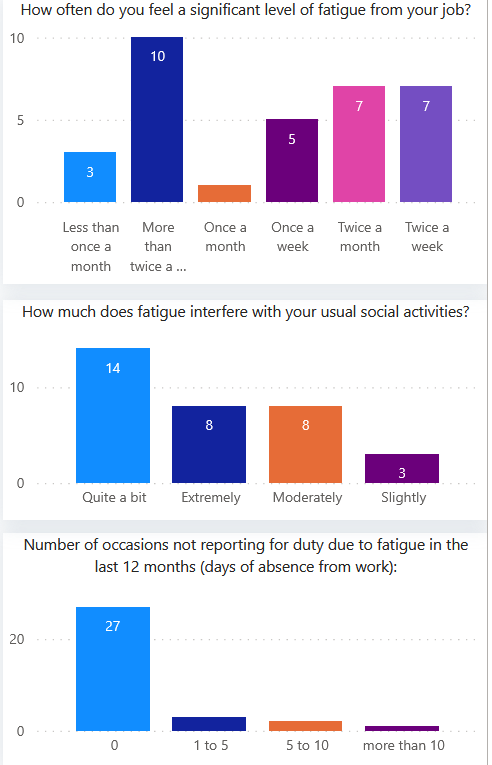 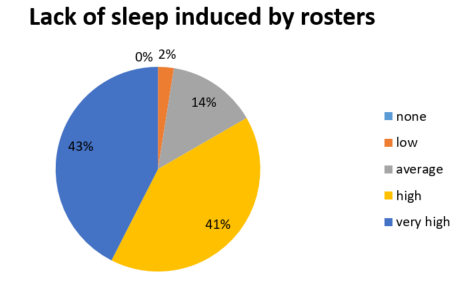 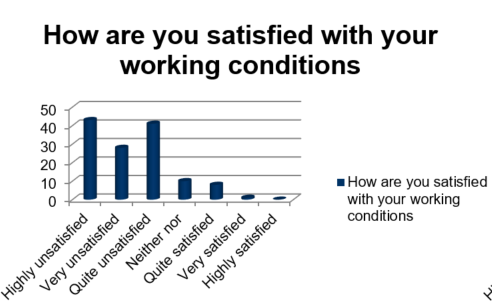 4
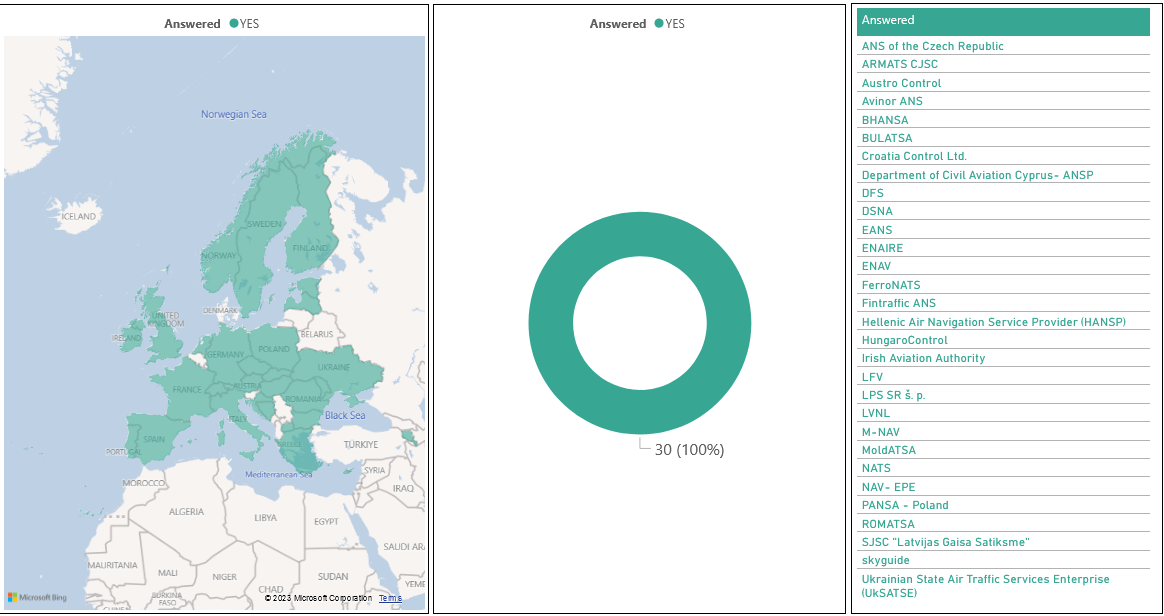 [Speaker Notes: All results from the survey are pointing to a clear need of setting prescriptive limits for fatigue management.]
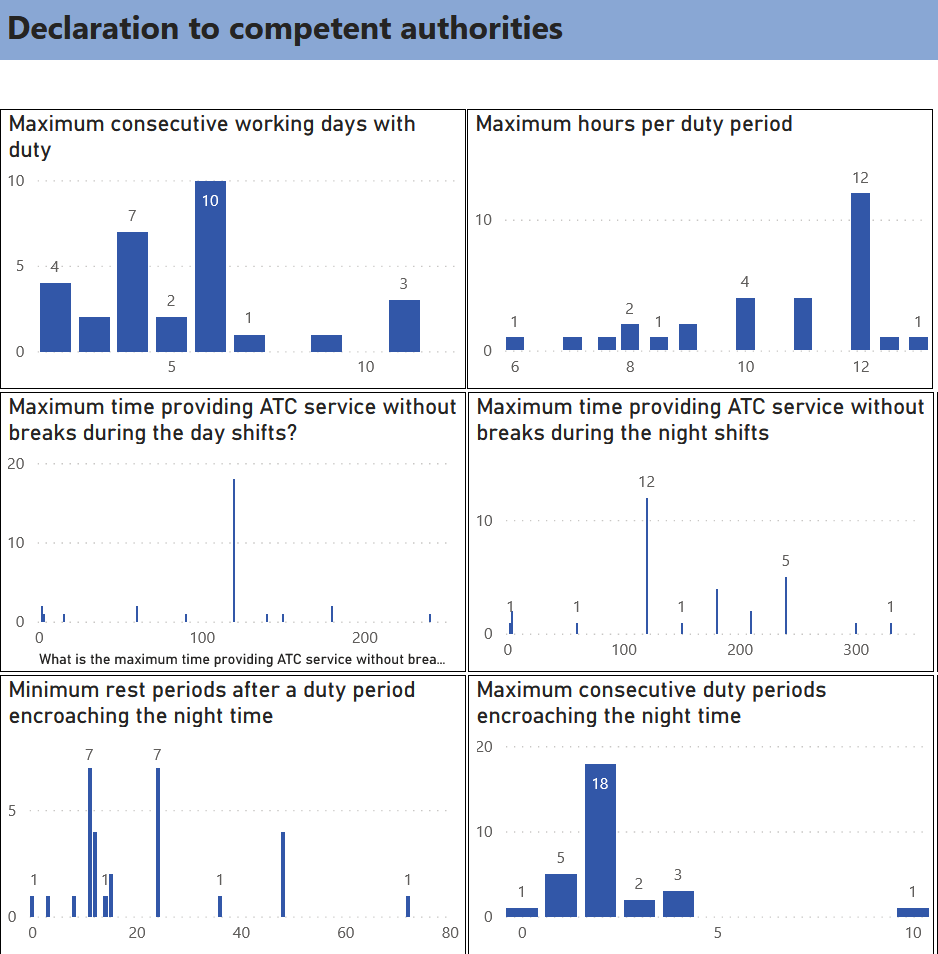 5
6
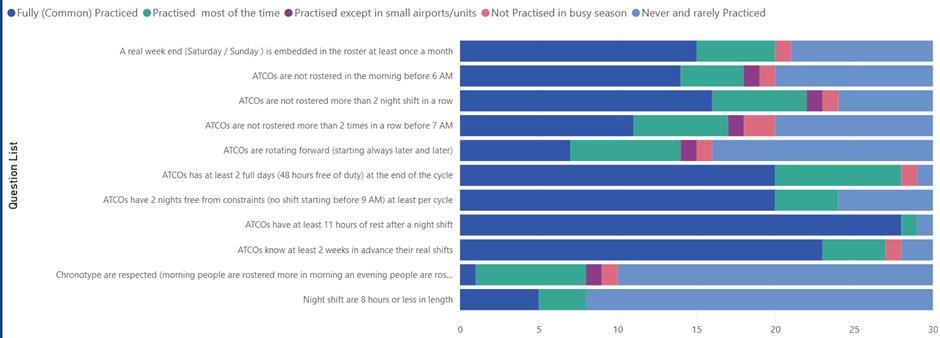 [Speaker Notes: All results from the survey are pointing to a clear need of setting prescriptive limits for fatigue management.]
Some issues identified from the field
Some ANPS do not have a rostering system in place (rostering system = patterns of shift and rostering) Then it is difficult to have a prescriptive approach.

Some ANSP have a rostering system but with very few limits… and since the introduction of  the EU Regulation 373 they have added a couple of constraints and they declare that they are doing FRMS.

Some ANSP average data over the year (busy summer is compensated by quiet winter)

Some ANSP manage fatigue only for operational hours…
7
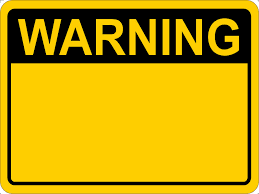 FRM will never compensate for staffing shortage…
FRM and FRMS are additional cost… that can bring mid term to long term benefits and return on investment

We are not good at assessing our own level of Fatigue.  Other influences play a big role in the choice of our rosters.
Guidelines on fatigue for rostering
9
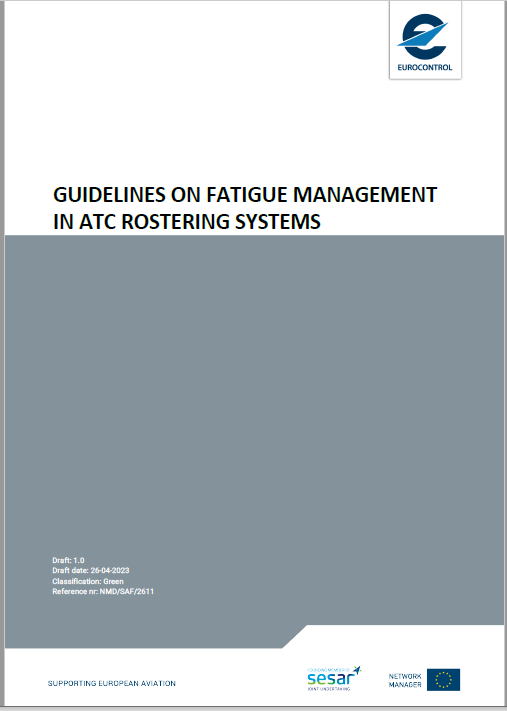 [Speaker Notes: In 2021 EUROCONTROL took the opportunity to survey its 41 states on their rostering practices. All ANSPs were addressed at the level of COO. So far there is no numbers provided as acceptable levels in the regulation or acceptable means of compliance (AMC). Huge discrepancies can be seen between ANSPs.]
General recommendations for rostering (EUROCONTROL/ANSP coo document 2023)
[Speaker Notes: The recommendations:
•	take into account the need for regular nights without constraint and the need to socialise and rest at the same ratio of days at work and days off as other workers;
•	should not be averaged over the year. In the case of seasonal traffic, having 3 days off every 4 days in winter and autumn does not justify one day off every 10 days for the summer.

For example: up to 4 consecutive days allow 30 hrs., after 5/6 days allow 54 hrs.]
General recommendations for rostering (EUROCONTROL/ANSP coo document 2023)
General recommendations for rostering (EUROCONTROL/ANSP coo document 2023)
General recommendations for rostering (EUROCONTROL/ANSP coo document 2023)
[Speaker Notes: •	Beyond the need for a 30-minute break, the enforcement of a specific ratio of duty period to break is not as essential as it relates strongly to the length of service. For example for fatigue prevention, a shift of 4h30 with 2h of sector time, then a break of 30 minutes, then 2h of sector time (ratio of 80% work and 20 % break) is better than an enforcement of 25 % break on a shift of 11h. Different values may be established in conjunction with different duty period lengths.]
General recommendations for rostering (EUROCONTROL/ANSP coo document 2023)
[Speaker Notes: which is calculated for 8 hours sleep plus 3 hours for commuting and eat to allow for adequate time that includes rest, sleep, meals, preparing for sleep and personal administration. 
A possible equivalent criterion might be: “not less than the length of the duty period and in any case not less than 8 hours”;

The motivation of extra income or condensed shift allowing longer period off after a cycle do not permit additional fatigue risk.]
General recommendations for rostering (EUROCONTROL/ANSP coo document 2023)
- Adaptation to night shifts is very slow as the body clock is resistant to changes
- Folkard & Tucker. (2003) have shown that the risk of accident increases significantly after the third consecutive night shift
[Speaker Notes: if applicable, depending upon the operating hours of the air traffic control unit concerned

Some ANSPs would argue that they encroach the night-time just for 30 minutes or an hour and this limitation is extreme for them but in the development of good practice and the introduction of Fatigue Risk Management System (FRMS) the first step of prescriptive limits need to be absolute. Later on, when data collection will be in place, an optimal FRMS could be put in place, which demonstrates the acceptable level of derogation.]
General recommendations for rostering (EUROCONTROL/ANSP coo document 2023)
General recommendations for rostering (EUROCONTROL/ANSP coo document 2023)
General recommendations for rostering
[Speaker Notes: Some ANSPs are not counting these tasks in the ATCOs rosters, or do not include those duties in the protection and limits for fatigue, claiming they are not safety critical. Although this is true in terms of fatigue risks while performing such non-OPS duties, they anyhow limit the ATCOs’ opportunities for resting possibilities, thus becoming fatigue factors when ATCOs switch back to operational duties. 

Scientific research has demonstrated that on-call duties produce fatigue and should be taken into account]
Other fatigue related work
Study: Inter-individual measures on psychophysiological components of shift work in ATC 
Study the impact of underload and monotony
Development of a Fatigue Monitoring Toolkit
Integrate fatigue measurements in HP assessment processof SESAR
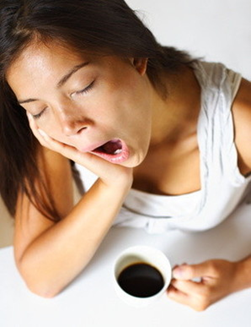 19
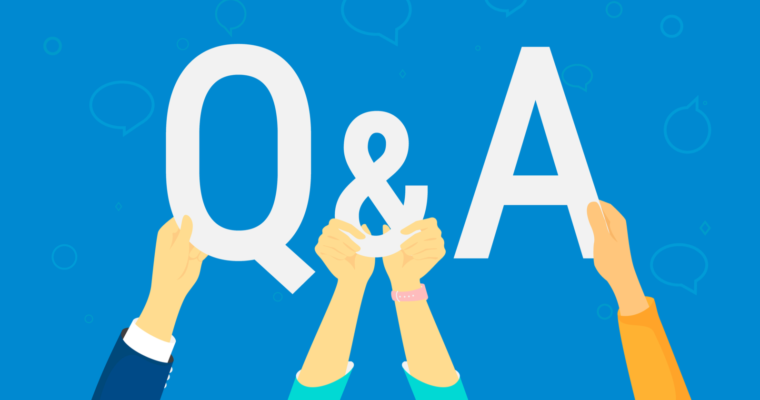 20
[Speaker Notes: The EUROCONTROL document provides guidelines for managing risks from occupational fatigue in air traffic control (ATC) units. It is based on scientific studies of mostly busy ATC centers and is recommended for use in less busy ATC units. The guidelines are derived from the eight parameters of EU373/2017 and should be used in conjunction with other elements to create a balanced and effective rostering system.]